(ii)
a)
(iii)
(i)
recipient 
plasma cell
(ii)
(i)
recipient 
plasma cell
recipient 
plasma cell
recipient 
plasma cell
recipient 
plasma cell
(i)
b)
(ii)
Lysis by antibodies
Long-lasting GC formation
c)
recipient 
B cell
recipient 
B cell
recipient 
B cell
recipient 
B cell
recipient 
B cell
recipient 
B cell
(ii)
dnT cell
dnT cell
dnT cell
dnTreg cell
dnT cell
RcTFH cell
(i)
(iii)
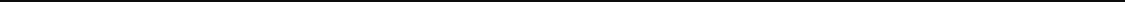 d)
[Speaker Notes: Proposed peptide-degenerate help signals provided by donor CD4 T cells to recipient B cells.
a) Top panel: i) Donor CD4 T cells TCR recognise all MHC class II expressed on recipient B cells as foreign regardless of the loaded peptide in a peptide-degenerate manner which result in global activation of all recipient B cells. However, recipient B cells differentiation into antibody-secreting plasma cells is determined by the concurrent BCR ligation to their target antigens (ii). Therefore, recipient B cells differentiate into plasma cells that release alloantibodies (iii). Bottom panel: Cognate interaction between TCR on donor CD4 T cells and MHC class II on recipient B cells in peptide-degenerate manner (i) can cause B cell priming; however, if BCRs on primed recipient B cells do not bind their corresponding antigen (ii), B cells would not  differentiation to plasma cells.

b) Donor CD4+ T cells expressing alloantigenic determinants that are recognised by recipient B cells (i) can induce activation to recipient B cells in the same peptide-degenerate manner described in panel (a), leading to donor-specific alloantibody production that eventually leads to dnT cell lysis (ii).

c) Donor CD4+ T cells alloresponse is triggered by GVHD allorecognition (i), the provision of help from recipient CD4 T cells (ii) is essential to their subsequent differentiation into TFH CD4 T cells (RcTFH) for maintenance of GC humoral autoimmunity (iii).

d) Donor CD4+ Treg cells can recognise MHC class II on all recipient B cells regardless of presented-peptide specificity, and profoundly suppress host humoral immunity.]